Organizational Business Communication
Chapter 1: Your Writing Beliefs and the Writing Process
Unless otherwise noted, this work is licensed under a Creative Commons Attribution-NonCommercial-ShareAlike 4.0 International (CC BY-NC-SA 4.0) license. Feel free to use, modify, reuse or redistribute any portion of this presentation.
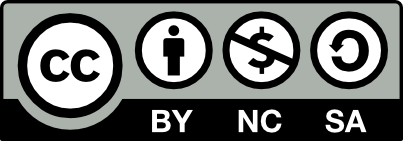 1.0 Learning Outcomes
In this chapter, we will:

Explore your relationship with reading and writing in the past.
Examine what experts have to say about reading and writing beliefs. 
Identify how to most effectively use this textbook. 
Describe Brenda Knights, and the purpose of her narratives in this textbook.
1.1 Looking Back
Every person arrives in the workplace (or classroom) with our own beliefs and assumptions about communication. Sometimes, these beliefs are helpful. Sometimes, however, our beliefs can hold us back.

Read the questions in the next slide and reflect on your answers. Do you notice any patterns? Can you identify any beliefs that might hold you back?

Thinking about our reading and writing beliefs is also a great way to celebrate the communication strengths you already have.

The goal is not to erase what’s unique about your writing voice to make it “appropriate” for the workplace, but to build on your existing skills so that you can be successful in whatever workplace you enter.
1.1 Questions for Reflection
What are some of your most positive reading and writing memories?
Do you believe that you are a good writer? Why or why not?
What is the most frustrating part of reading or writing for you?
Describe your writing process. How do you tackle writing tasks?
Describe a time when you wrote something you’re proud of. How did you get started? What conditions did you write under? Did you revise?
[Speaker Notes: Now, reflect on your answers. Do you notice any patterns? Can you identify any beliefs that might hold you back? Let’s take a look at how other students answered.]
1.2 What Do Experts Say About Reading and Writing?
We know a lot about how people learn to read and write, and how to help students improve.

One of the most important things to remember is that we learn to write by writing!  Writing is also improved by reading.  It doesn't matter which genre – just read what you enjoy. (Fink, 2015)
There have been studies that have found that students who believe that they can become good writers improve faster than those who don't (Baaijen et al., 2014)
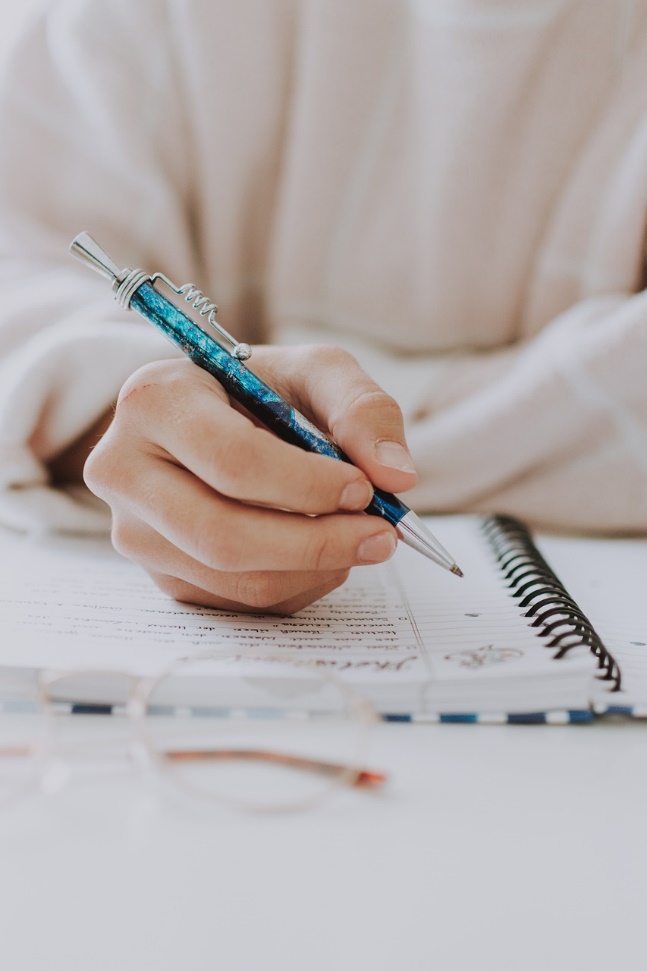 Image by fotografierende, Pixabay License
1.3 How Do I Use This Book
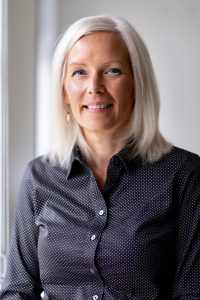 Ideal Scenario: do a few reflection questions by freewriting, read the chapter, and participate in the interactive content.
Short on time: Skim the reflection questions and exercises and skip the interactive content.  Read the chapter, though.

At the beginning of each chapter, we will look at Brenda Knights' narrative:
Brenda Knights, President of Səýeḿ, the economic development branch of the Kwantlen Nation.
Diverse industry experience.
Guided by Kwantlen Nation's seven traditional laws. You will see these principles throughout the narratives.
Provides real-world context, encourages reflection, and exploration.
Figure 1.1 Brenda Knights
1.4 Why Doesn’t This Book Just Tell Me What to Do
This book doesn't provide rigid templates.
Encourages strategies for success, showcases successful examples, and introduces effective communicators.
Business communication is about making decisions.
Adaptability is crucial; workplaces vary in communication styles.
Proficiency in decision-making and successful writing habits lead to workplace success.
1.5 What is the Writing Process?
The writing process is made up of three main parts:
1.6 What Role Do Emotions Play in Writing?
How you feel about a writing task often determines how effectively you can complete it.

Emotions are the reason that sometimes you can write without thinking and sometimes you find yourself procrastinating.

That’s why simply acknowledging how you feel can help you avoid procrastination: 
The first step is acknowledging how you feel.
The second step is figuring out why you feel that way.
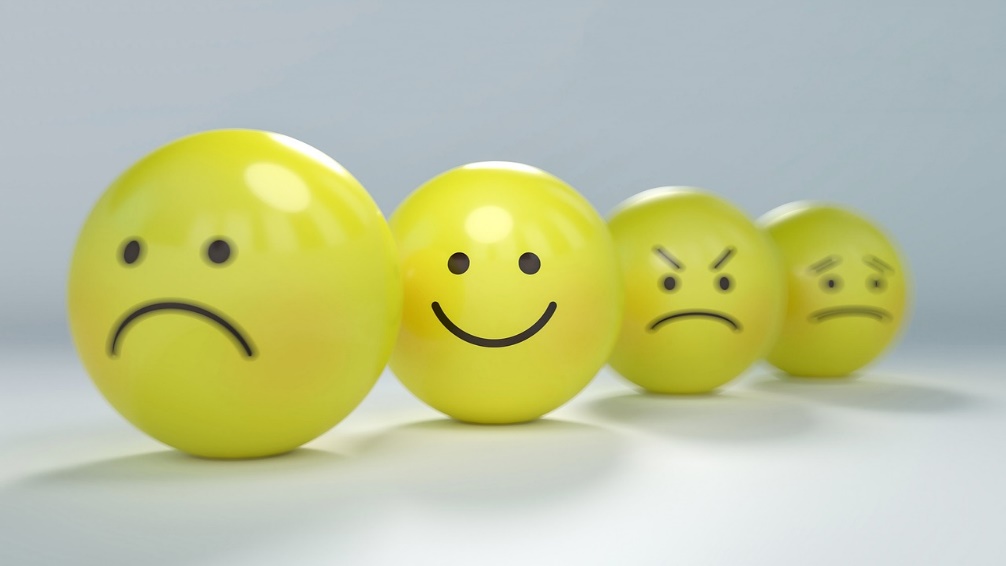 Image by Gino Crescoli, Pixabay License
1.7 Ways the Switch Up Your Writing Process – Pre-Writing
Review the assignment prompt; List 5 key success steps; Create a timeline for completion. Visit this section for more information.
Engage in physical activity for brainstorming.
Create an outline for your work.
Use brainstorming (mind mapping, bubble maps, etc.).
Try illustrating your project visually. Connect ideas and thoughts with lines.
Read a similar document to get ideas.
Talk about your writing task with a friend.
Represent your writing task visually. Sometimes creating a comic strip or series of doodles helps you to figure out where to start.
1.7 Ways the Switch Up Your Writing Process – Writing
Turn off the computer screen to write without distractions.
Use the voice recorder in your phone to record yourself describing what you want to write about as if to a friend.
Create an imaginary conversation among your sources.
Practice free-writing with a timer and no editing.
Schedule a time each day to write and put it in your calendar.
Try the Pomodoro Technique.
Utilize website blocking tools (e.g., Freedom, FocusBooster, StayFocusd) for improved concentration.
1.7 Ways the Switch Up Your Writing Process – Revising
Read your work out loud. The ear is a better editor than the eye.
Leave your work overnight so that you can come back to it with fresh eyes.
Describe your work to a trusted friend or family member for questions and insights.
Compare your work to the assignment prompt or rubric.
Print your work out and cut it up so that each paragraph is on its own piece of paper. Try reorganizing your paragraphs. Does another order work better? 
Review source usage by highlighting and analyzing.
Identify and underline the main point of each paragraph.
Seek input from others, such as teachers or colleagues, on the assignment's goal and effectiveness.
1.8 The Writing Process in the Workplace
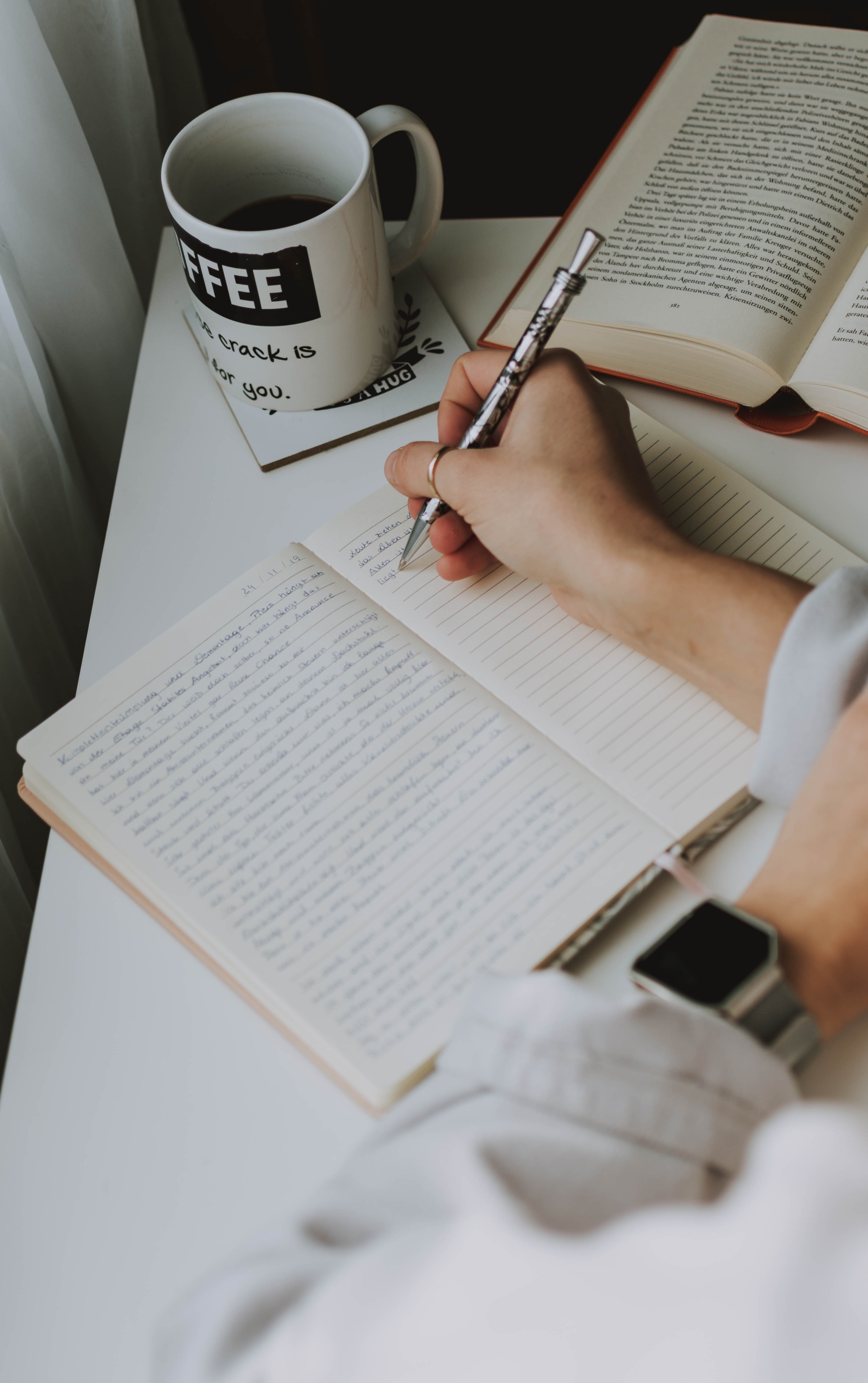 In the workplace, you will vary your writing process depending on several factors, including:
The importance of the writing task.
Your deadline.
The deliverable.
Your own writing process.
The culture of your workplace.
How much collaboration is required.

A Note on Collaboration
In workplace writing, collaboration is common. To succeed, respect your colleagues' writing methods and attentively listen to them.
Photo by lilartsy Unsplash License
1.9 Joe’s Writing Process
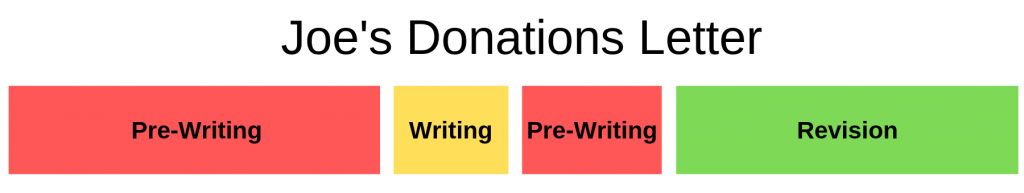 Figure 2.1: This bar graph shows Joe’s writing process. He moves from pre-writing (presented in red), then spends a short amount of time writing (in yellow) then moves back to pre-writing and spends a large chunk of time revising (in green).
Figure 2.1 Joe’s writing process for his donation letter.
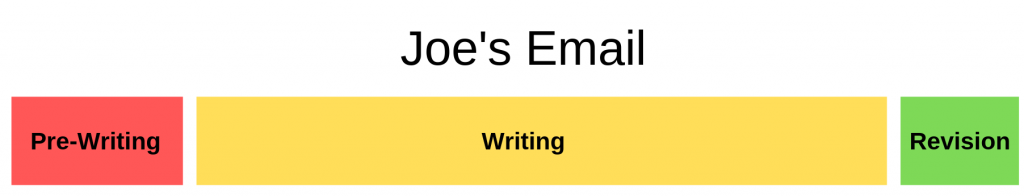 Figure 2.2: This graph shows Joe’s writing process for an email. He spends a short amount of time pre-writing (in red), then the bulk of his time is spent writing (in yellow) and then spends a short amount of time revising (in green)
Figure 2.2 Joe’s writing process for an email.
1.11 Key Takeaways
Everyone can become a better writer.
Negative feelings about writing can lead to procrastination and an inability to try new things. Recognizing negative feelings can reduce their power.
By understanding your own writing process, you can have more control over your writing.
The writing process consists of pre-writing, writing and revising. Though students spend most of their time on the writing stage, in the workplace, most of the time is spent on pre-writing and revising.
Simple changes to your writing process can save you time and lead to an improved final product.